স্বাগতম
শিক্ষক পরিচিতি
মোঃ জহীরুল ইসলাম
   প্রভাষক-রসায়ন
  সরকারি  সিরাজউদ্দিন মেমোরিয়াল কলেজ
    মোরেলগঞ্জ, বাগেরহাট
    01919  607116
    sumonjhahirul@gmail.com
বিষয় পরিচিতিঃ
রসায়ন
প্রথম পত্র
অধ্যায় : দ্বিতীয়
তারিখ :২৩  / ১০  /  ২০১৬ খ্রি:
সময় : ৫০ মিনিট
ছবিটি লক্ষ করি?
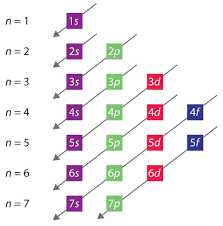 এখানে n কী ?
এখানে s, p,d,f  কী?
ছবিগুলো লক্ষ করি?
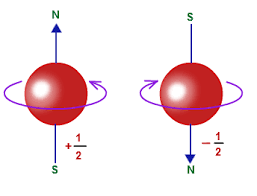 ইলেকট্রন কি করে?
আজকের পাঠঃ
কোয়ান্টাম সংখ্যা
আমরা কি শিখব?
কোয়ান্টাম সংখ্যার সংজ্ঞা?
কোয়ান্টাম সংখ্যার প্রকারভেদ ও ব্যাখ্যা।
কোয়ান্টাম সংখ্যার তাৎপর্য।
কোয়ান্টাম সংখ্যা কি?
ইলেকট্রনের কক্ষপথের আকার, আকৃতি, ত্রিমাত্রিক দিক বিণ্যাস এবং ঘুর্ণন সম্পর্কিত যে চারটি রাশি ব্যবহার করা হয় তাকে কোয়ান্টাম সংখ্যা বলে।
কোয়ান্টাম সংখ্যার প্রকারভেদ
একক কাজ
কোয়ান্টাম সংখ্যা কী?
চারটি কোয়ান্টাম সংখ্যার নাম লিখ।
প্রধান কোয়ান্টাম সংখ্যা?
ইলেকট্রনের কক্ষপথের আকার প্রকাশ করে।
একে n দ্বারা প্রকাশ করা হয়।
n এর মান 1,2,3-----  ইত্যাদি যে কোন মান হতে পারে।
প্রতিটি কক্ষপথে ইলেকট্রন ধারণ ক্ষমতা 2n2
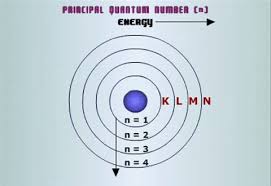 সহকারী কোয়ান্টাম সংখ্যা?
কক্ষপথের আকৃতি বোঝায়।
l দ্বারা প্রকাশ করা হয়।
l এর মান 0 থেকে n-1 পর্যন্ত।
l= 0 হতে s  অরবিটাল, l=1 হলে p অরবিটাল, l=2 হলে d অরবিটাল এবং l=3 হলে  f অরবিটাল হয়।
উপশক্তিস্তরে ইলেকটন ধারণ ক্ষমতার সুত্র- 2(2l+1)
চৌম্বকীয় কোয়ান্টাম সংখ্যা?
ইলেকট্রনের কক্ষপথের ত্রিমাত্রিক দিক বিণ্যাস বোঝায়।
m দ্বারা প্রকাশ করা হয়।
m এর মান l এর উপর নির্ভর করে। 
m এর মান হবে  0 সহ -l থেকে +l পর্যন্ত।
ঘূর্ণন কোয়ান্টাম সংখ্যা?
ইলেকট্রনের ঘূর্ণনের দিক প্রকাশ করা হয়।
একে s দ্বারা প্রকাশ করা হয়।
s এর মান +1/2  বা -1/2 হয়।
কোয়ান্টাম সংখ্যার তাৎপর্যঃ
প্রধান কোয়ান্টাম সংখ্যা দ্বারা পরমানুর আকার সম্পর্কে ধারণা পাওয়া যায়।
সহকারী কোয়ান্টাম সংখ্যা দ্বারা অরবিটালের আকৃতি সম্পর্কে জানা যায়।
চৌম্বকীয় কোয়ান্টাম সংখ্যা দ্বারা অরবিটালের ত্রিমাত্রিক অবস্থান সম্পর্কে জানা যায়।
ঘূর্ণন কোয়ান্টাম সংখ্যা দ্বারা ইলেকট্রনের ঘূর্ণন সম্পর্কে জানা যায়।
দলীয় কাজ
সহকারী কোয়ান্টাম সংখ্যার ব্যাখ্যা দাও?
বাড়ীর কাজ
 অরবিট ও অরবিটালের পার্থক্য লিখ
 কোয়ান্টাম সংখ্যার তাৎপর্য লিখ।
মূল্যায়ণ”
কোয়ান্টাম সংখ্যা কী?
 কোয়ান্টাম সংখ্যার প্রকারভেদ উল্লেখ কর।
 বিভিন্ন প্রকার কোয়ান্টাম সংখ্যার বর্ণনা দাও। 
কোয়ান্টাম সংখ্যার তাৎপর্য লিখ।
সহায়ক গ্রন্থ
রসায়নঃ ১ম পত্র (সঞ্জিত কুমার গুহ)
রসায়নঃ ১ম পত্র ( মাহবুব হাসান লিংকন)
রসায়নঃ ১ম পত্র (ডঃরবিউল ইসলাম )
ধন্যবাদ